Their activity on the first day of the week was a priority
They acted “very early in the morning” (Mk. 16:2; Lk. 24:1; cf. Mt. 28:1; Lk. 24:22; 20:1)
Their activity on the first day of the week was exciting
Acting “quickly” (Mt. 28:7, 8; Mk. 16:9), they “ran” (Mt. 28:8; Lk. 24:12; Jn. 20:2, 4)
Their activity on the first day of the week was emotionally transforming 
BEFORE seeing the resurrected Jesus, they were alarmed (Mk. 16:5), trembling (Mk. 16:8), bewildered (Mk. 16:8), afraid (Mk. 16:8), mourning (Mk. 16:10), perplexed (Lk. 24:4), wondering (Lk. 24:12), astonished (Lk. 24:22), terrified (Lk. 24:37), frightened (Lk. 24:37), troubled (Lk. 24:38), weeping (Jn. 20:11, 13, 15), fearful (Jn. 20:19)
AFTER seeing the resurrected Jesus, they were filled with great joy (Mt. 28:8; Lk. 24:41, 52), rejoicing (Mt. 28:9), peace (Lk. 24:36; Jn. 20:19, 21, 26) and gladness (Jn. 20:20)
Meaningful worship comes from proper priorities, enthusiasm & great joy!
They sought JESUS (Mt. 28:5; Mk. 16:6; Jn. 20:15) 
They found JESUS (Mt. 28:9)
They were present with JESUS (Lk. 24:43; Jn. 20:14, 19, 20, 25, 26) 
They held JESUS (Mt. 28:9; John 20:17)
They worshiped JESUS (Mt. 28:9, 17; Lk. 24:52-53)
JESUS is the focus of our worship!  JESUS is the motivation for our worship!
Worship is more meaningful when personally & energetically focused on HIM!
Before seeing the resurrected Jesus:
They doubted (Mt. 28:17; Lk. 24:11, 38; Jn. 20:25)
They did not believe (Mk. 16:11, 13, 14; Lk. 24:11, 41; Jn. 20:25) 
But then:
Jesus was raised from the dead (Mt. 28:6-7; Mk. 16:6; Lk. 24:6, 34; Jn. 21:14)
Jesus showed Himself alive (Mk. 16:11, 14; Jn. 20:20; 21:1, 14; Acts 1:3)
His disciples saw the empty tomb and the grave clothes (Jn. 20:5-8)
His disciples saw where His body once lay (Mt. 28:6; Mk. 16:6; Jn. 20:12)
His disciples heard His voice (Mt. 28:9; Lk. 24:32, 36-39; Jn. 20:16, 19)
His disciples saw His hands and His feet (Lk. 24:39; Jn. 20:20)
His disciples touched His hands, feet and side (Lk. 24:39; Jn. 20:27)
When they saw the resurrected Jesus:
They “BELIEVED” (Jn. 20:8)
They “KNEW” it was the Lord (Jn. 21:12; Lk. 24:31, 35)
Post-resurrection, there is great emphasis on the disciples being together
They were assembled together after the Passover (Lk. 24:9, 33)
They went to the tomb together (Lk. 24:1, 10; Jn. 20:3-8)
They walked on the road together (Mk. 16:12; Lk. 24:13-32)
They assembled on Sunday together (Mk. 16:14; Jn. 20:19-24)
They assembled again on Sunday together (Jn. 20:26-29)
They went fishing in Galilee together (Jn. 21:1-3)
They ate a meal with Jesus together (Jn. 21:12-13)
They were commissioned together (Mt. 28:16-20; Mk. 16:15; Acts 1:3-8)
They watched Him ascend together (Lk. 24:50-53; Acts 1:9-11)
They assembled again in an upper room together (Acts 1:12-14)
Meaningful worship takes place when we gather together in one place (Heb. 10:24-25; Eph. 5:19+Col. 3:16)
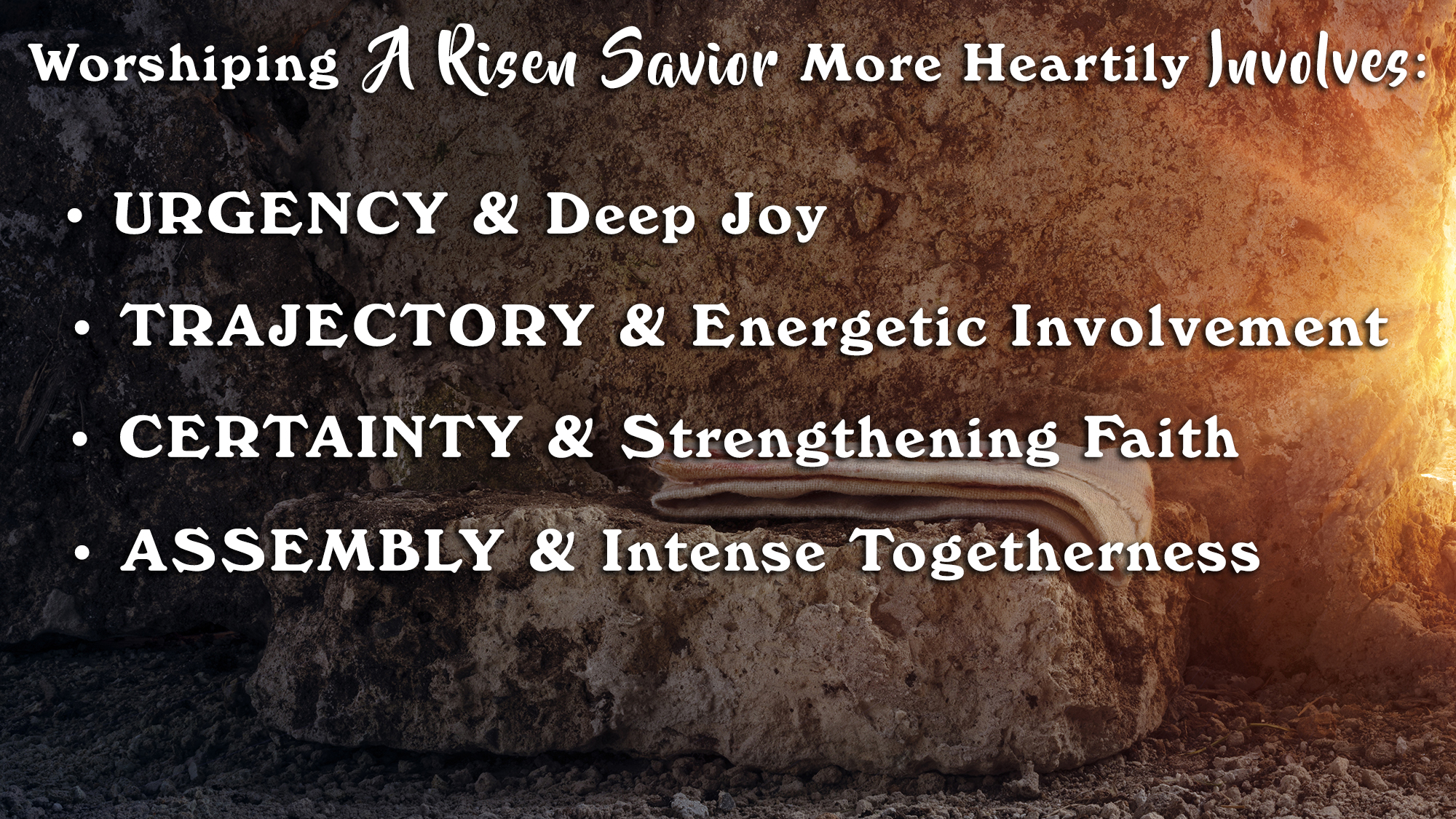 Believing Jesus is God’s Son – Acts 16:31
Repenting of sins and turning to God – Acts 3:19
Confessing faith in Jesus Christ – Romans 10:9
Being immersed into Christ – Galatians 3:27
God will forgive all of your sins – Acts 2:38
God will add you to His church – Acts 2:47
God will enroll you in heaven – Hebrews 12:23
Living faithfully until death – Revelation 2:10